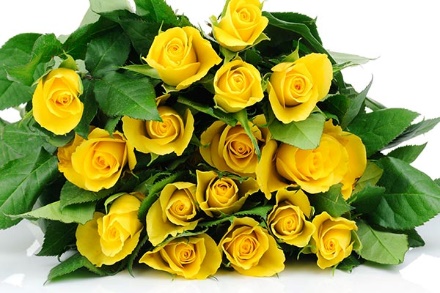 মাল্টিমিডিয়া শ্রেণিকক্ষে সকলকে স্বাগত
পরিচিতি
উম্মে হাবিবা আক্তার
   প্রভাষক (সমাজবিজ্ঞান)
   বওলা ডিগ্রি কলেজ
   ফুলপুর , ময়মনসিংহ
বিষয়ঃ  সমাজবিজ্ঞান 
     শ্রেণিঃ  দ্বাদশ
     অধ্যায়ঃ বাংলাদেশের নৃগোষ্ঠীর জীবনধারা
    পাঠঃ   গারো
    সময়ঃ ৪০ মিনিট
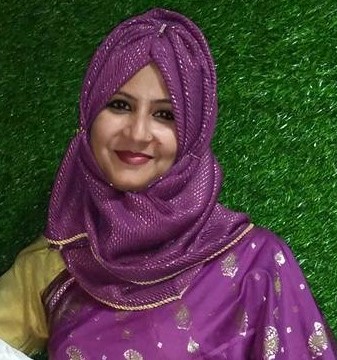 নিচের ছবি লক্ষ্য করি ও বলি
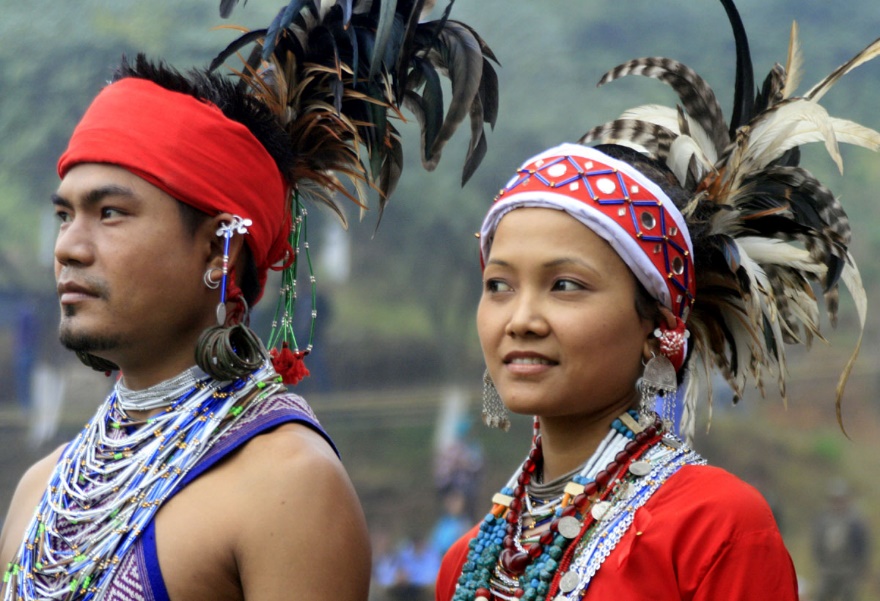 গারো
শিখনফল
এই পাঠ শেষে শিক্ষার্থীরা-
     গারোদের বাসস্থান কি রূপ তা বলতে পারবে। 
     গারোদের খাবার সম্পর্কে বলতে পারবে।
     গারোদের জীবনব্যবস্থা সম্পর্কে ব্যাখ্যা করতে পারবে।
গারো কোথায় কোথায় বাস করে
ময়মনসিংহ
জামালপুর
শেরপুর
নেত্রকোনা
টাঙ্গাইল
সিলেট
মৌলভীবাজার
সুনামগঞ্জ